Planen in qlik sense
Extension Write plan!
Extension für Qlik Sense, entwickelt vom QLIK-Technologie-Partner INFORM GmbH, Aachen
Lizensierung über Iodata (alles aus einer Hand)
ermöglicht Qlik-integrierte Planung
Datenspeicherung erfolgt in Dateien/ Datenbanken
Editieren: 
Ändern/ Löschen
Textfelder/ Checkboxen
Planungsmöglichkeiten:
Top-Down/ Bottom-Up
Workflow-Management
Write plan!  Umsatz-/ kosten-/ vertriebsplanung
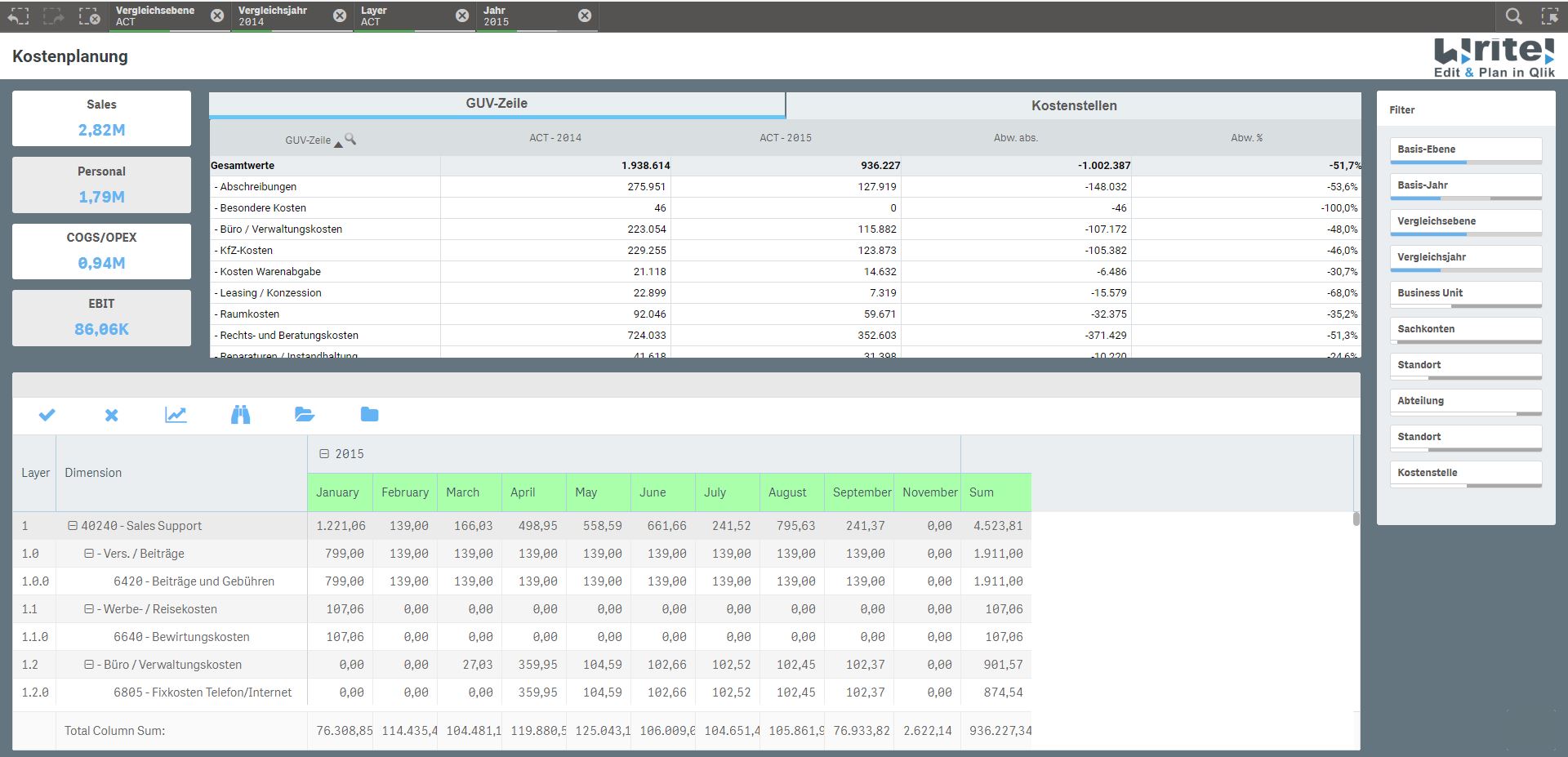 Write plan!  GUV-Rechnung
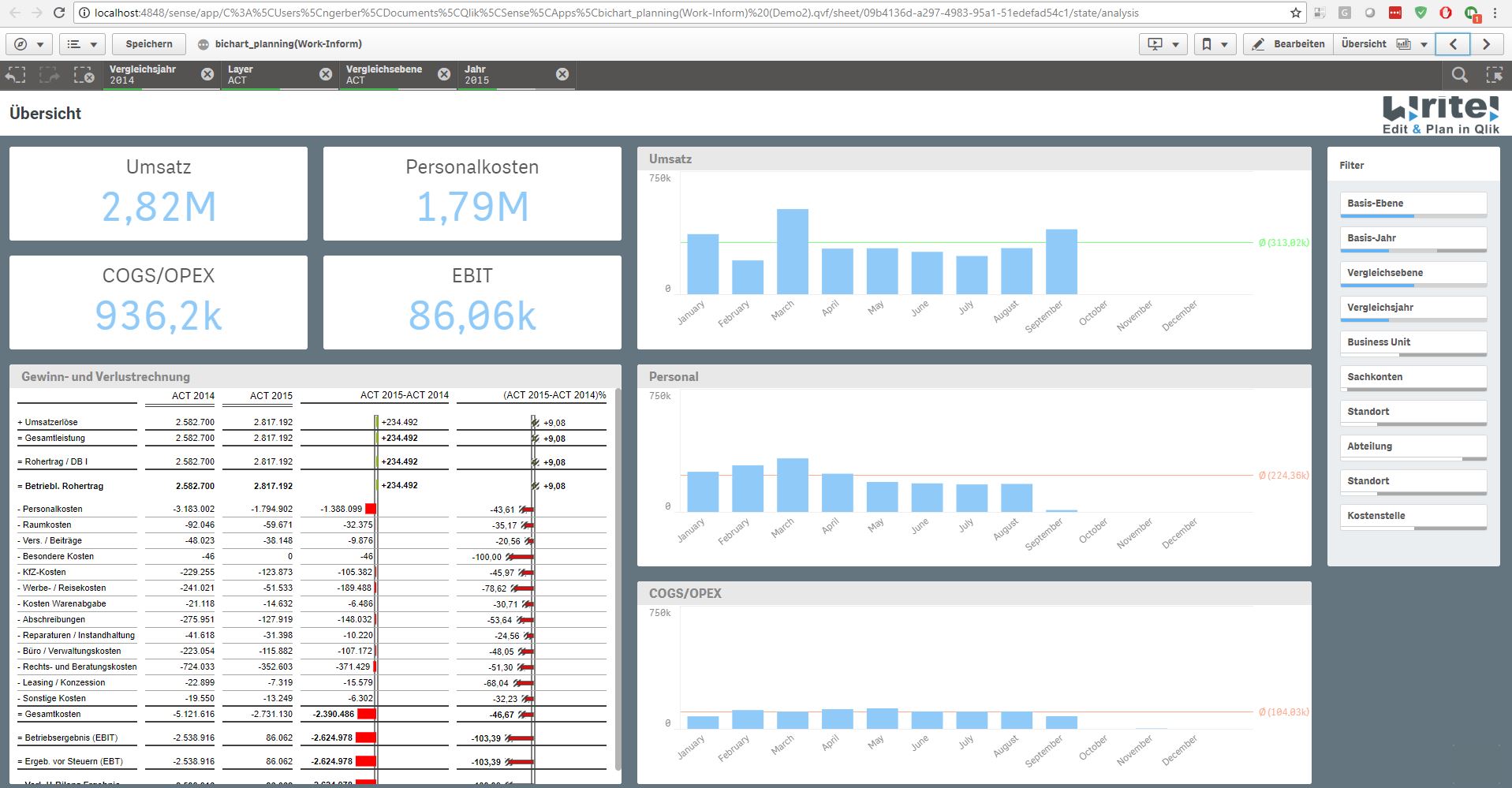 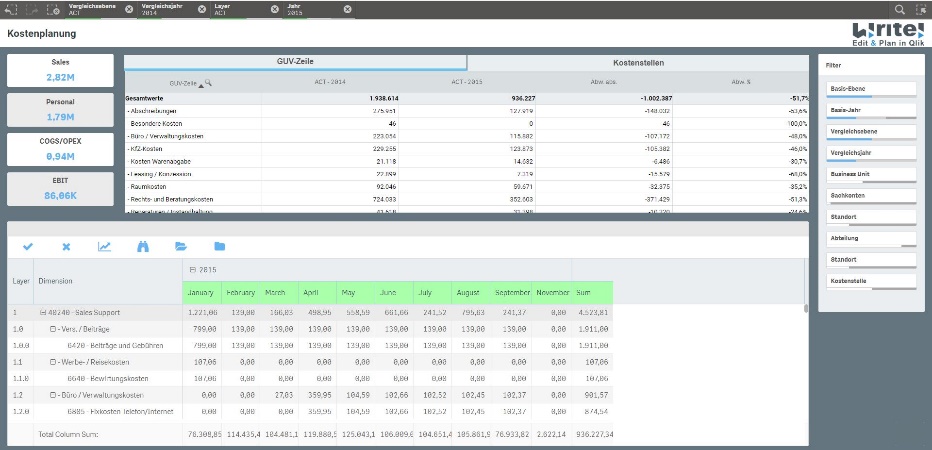 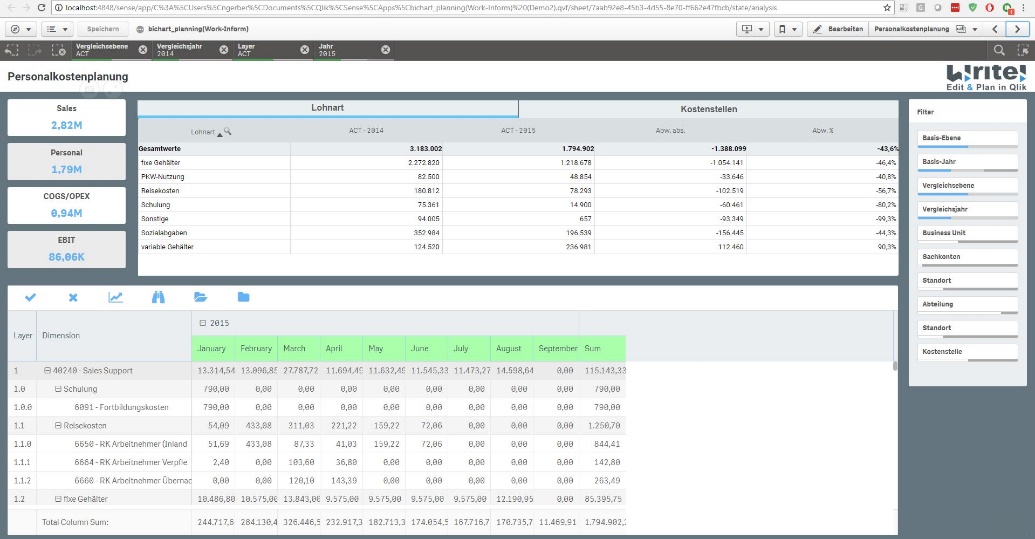 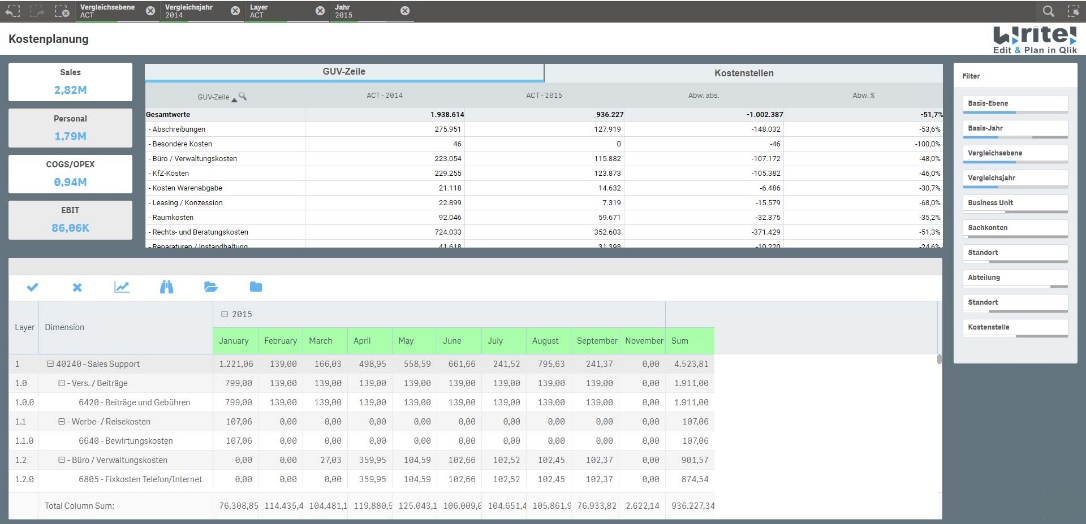 Write plan!  Simulation
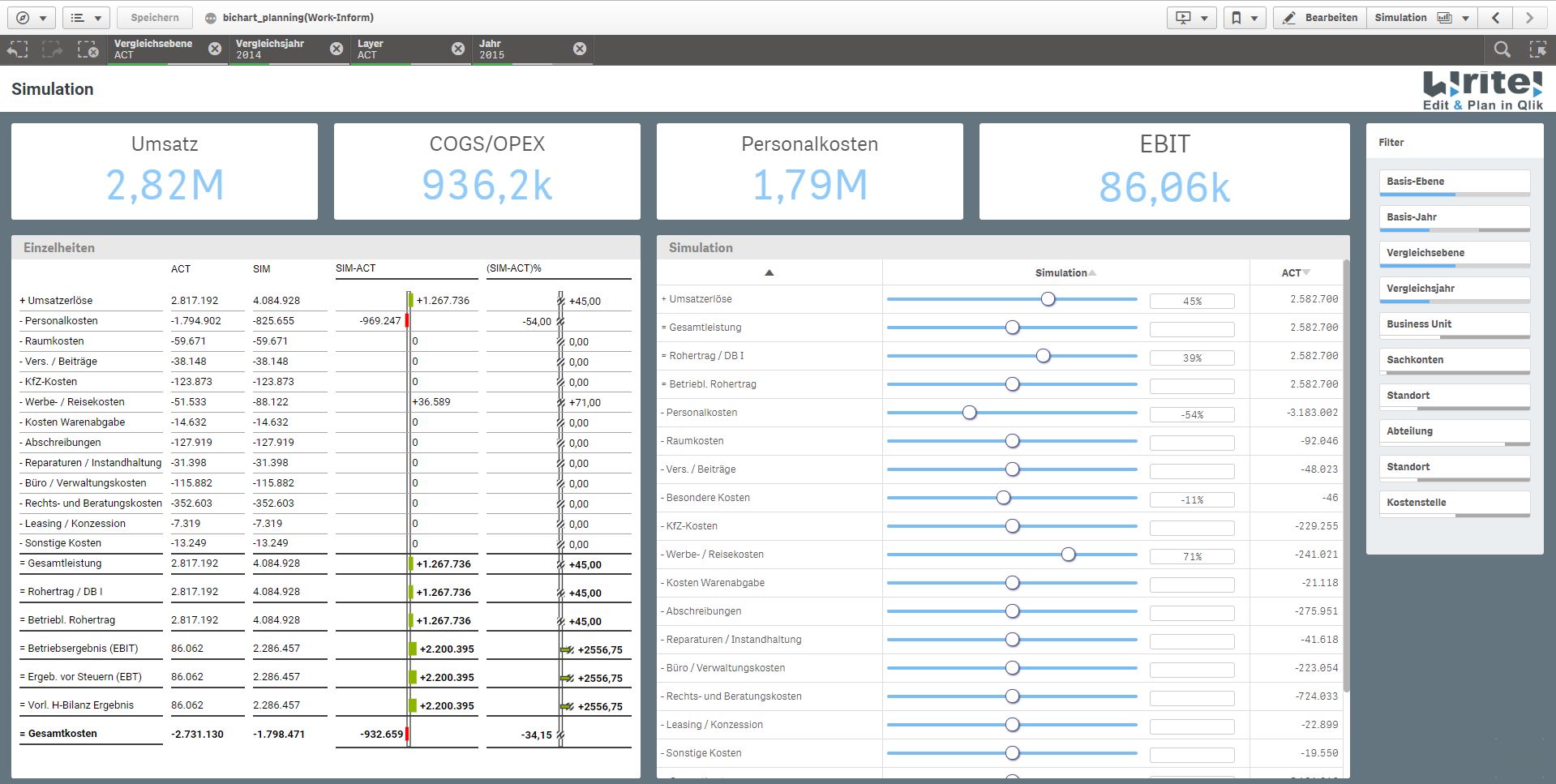 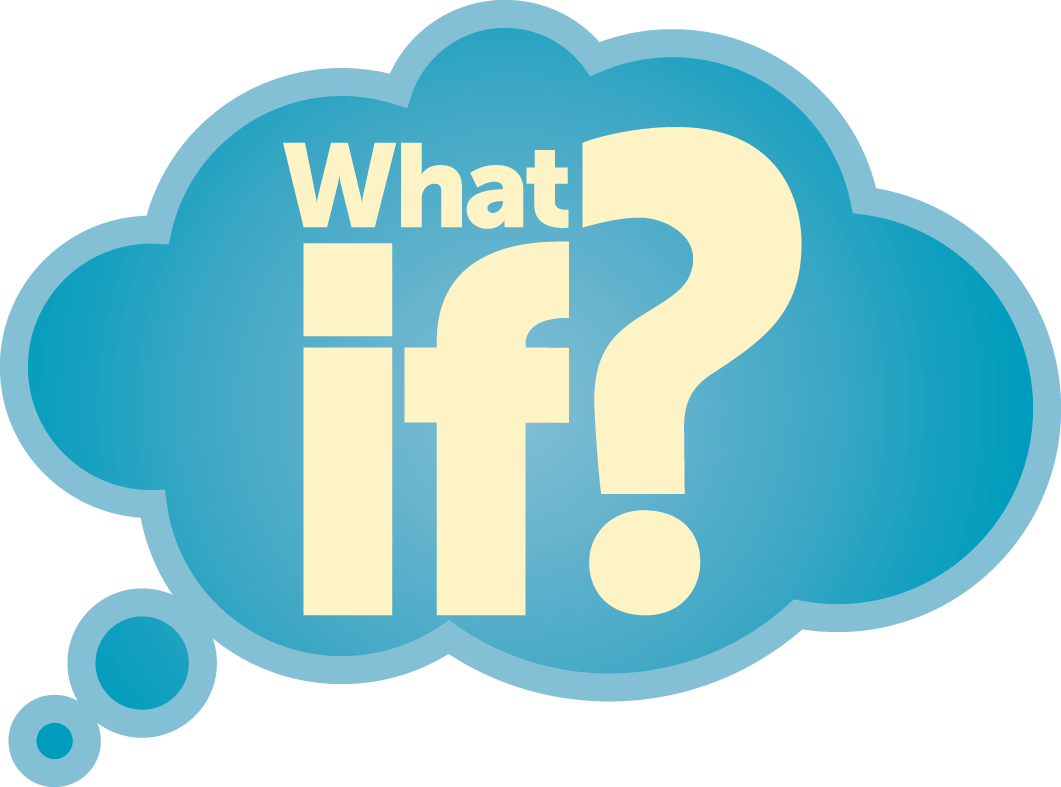 Write plan!  Workflow-management
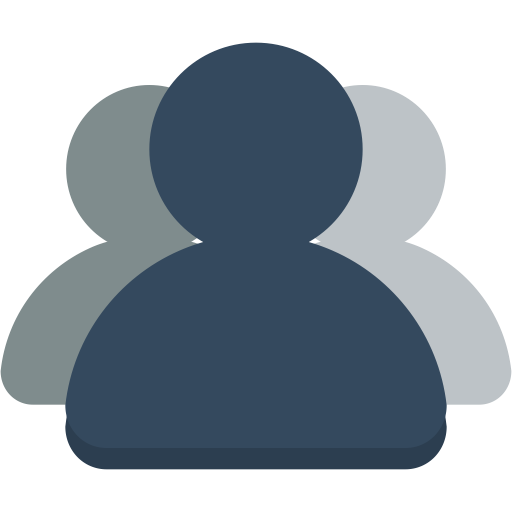 Kosten-
stellenverant-
wortlicher
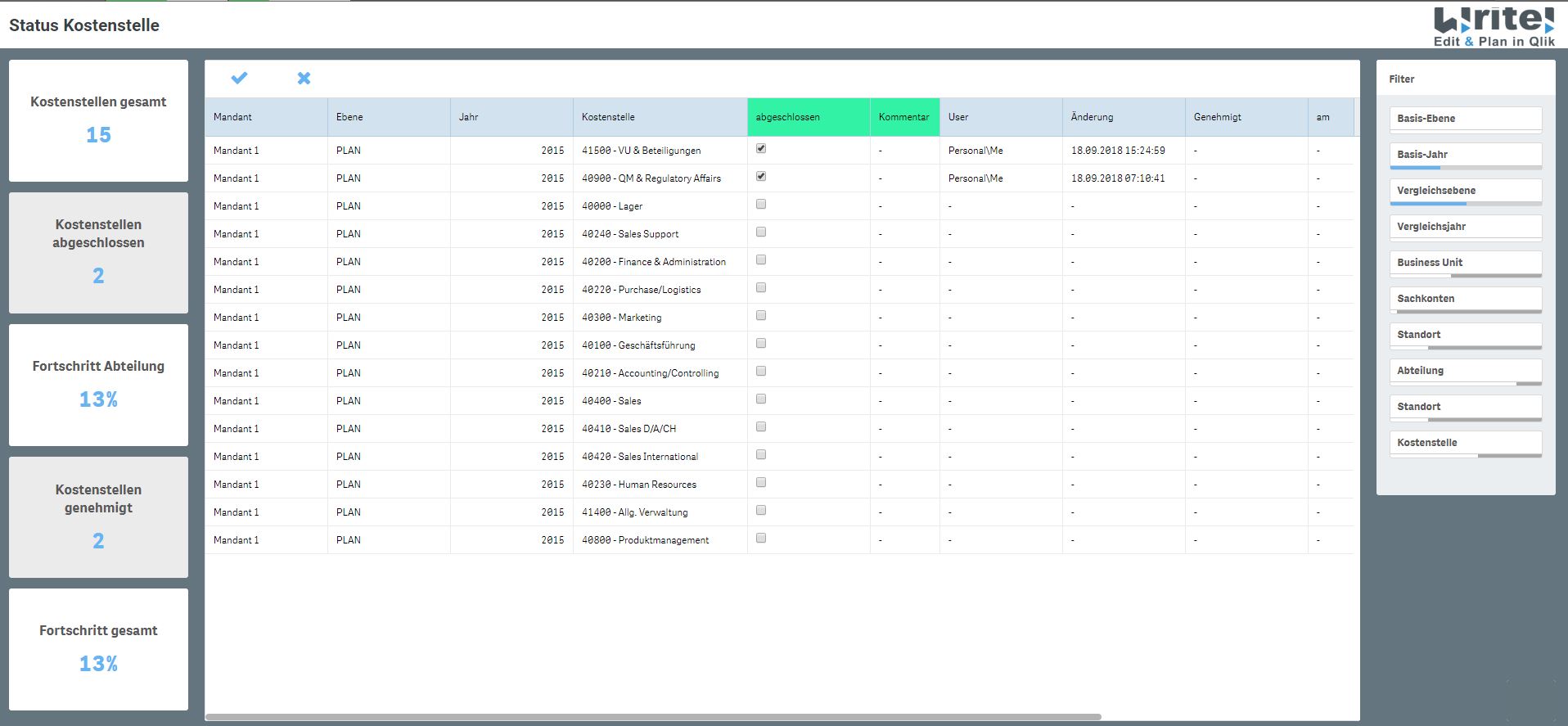 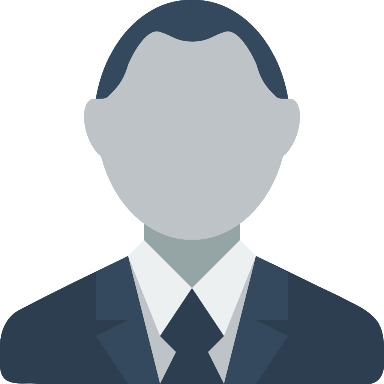 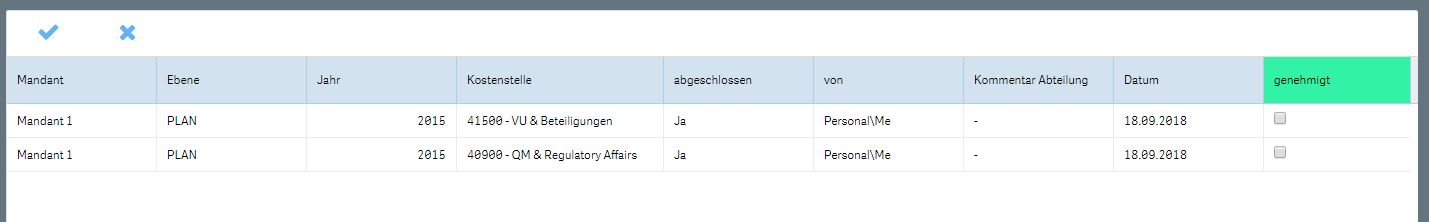 Vorgesetzter
Write EDIT + plan
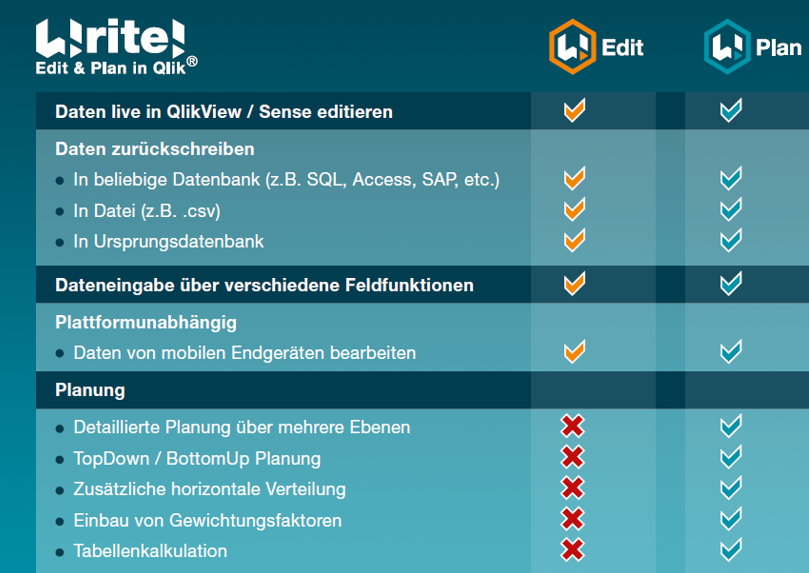 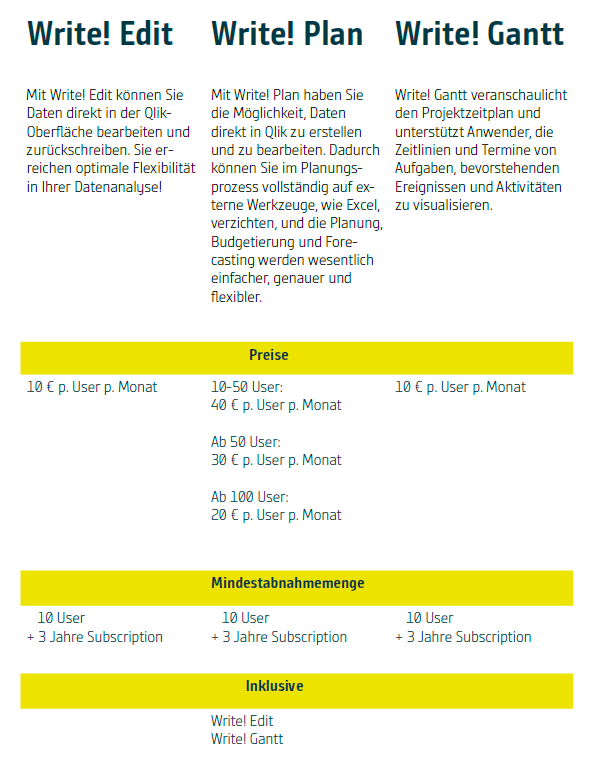 EDITIONEN  Lizenzierung& Preise